Part one
John 8
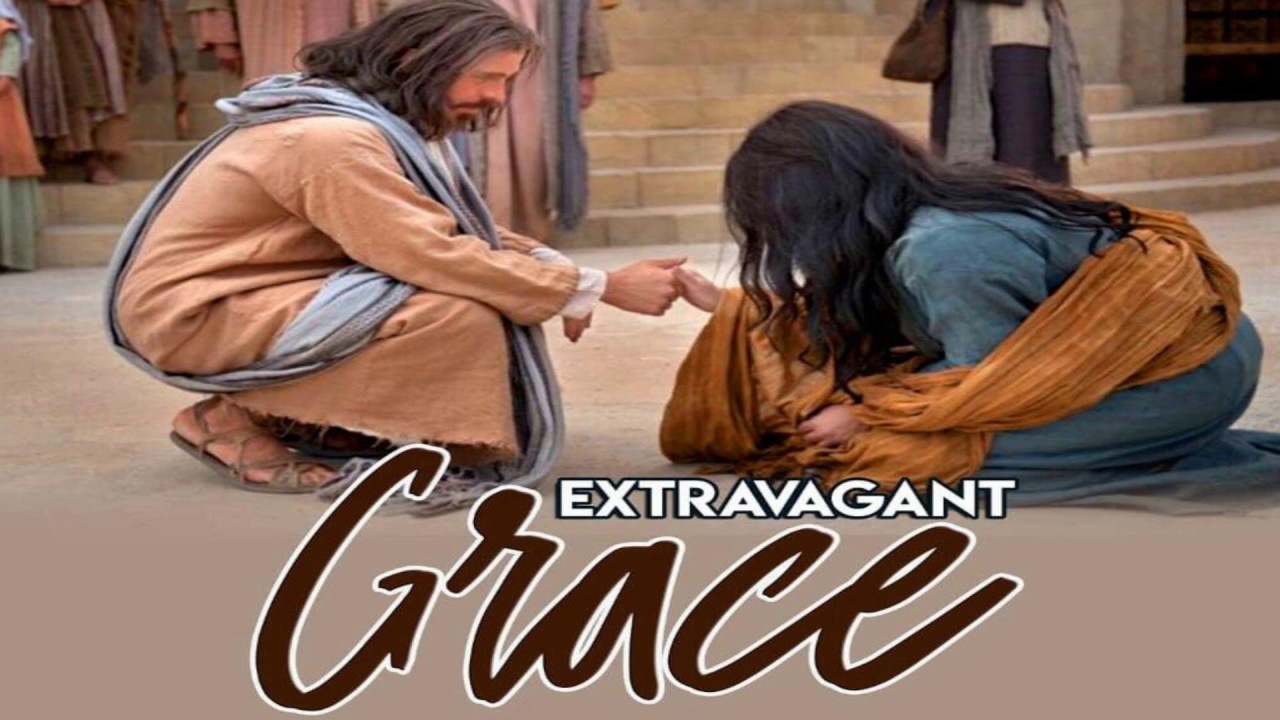 How God values life!
What about the science? 
“Fearfully and wonderfully made.”
What if it is too late?
An appeal to those who may be considering an abortion.
Thesis:
How God Values Life!
God created us with the breath of life (Gen 2:7). 
His Word instructs us in the way of life (Prov 10:17).
He is the author of life (Acts 3:15).
We are to walk in newness of life (Rom 6:3).
He is the sustainer of life (Heb 1:3). 
He is the Word of life (I John 1:1).
We will be given the crown of life (Rev 2:10).
Our names are written in the book of Life (Rev 3:5).
We will eat from the tree of life (Rev 22:14).
We will drink from the fountain of life (Rev 22:17).
When does God 
take notice of us?
Jer 1:5  

Isa 49:1

Ps 22:10
When does God 
take notice of us?
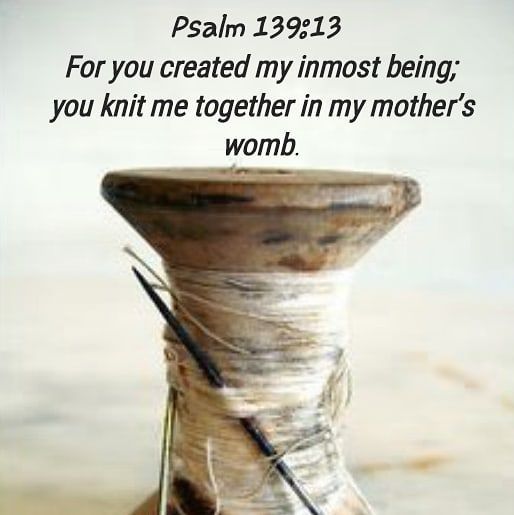 What about the science?
New Study: 95% of Biologists Believe Life Begins at Conception.

University of Chicago  2018 study.
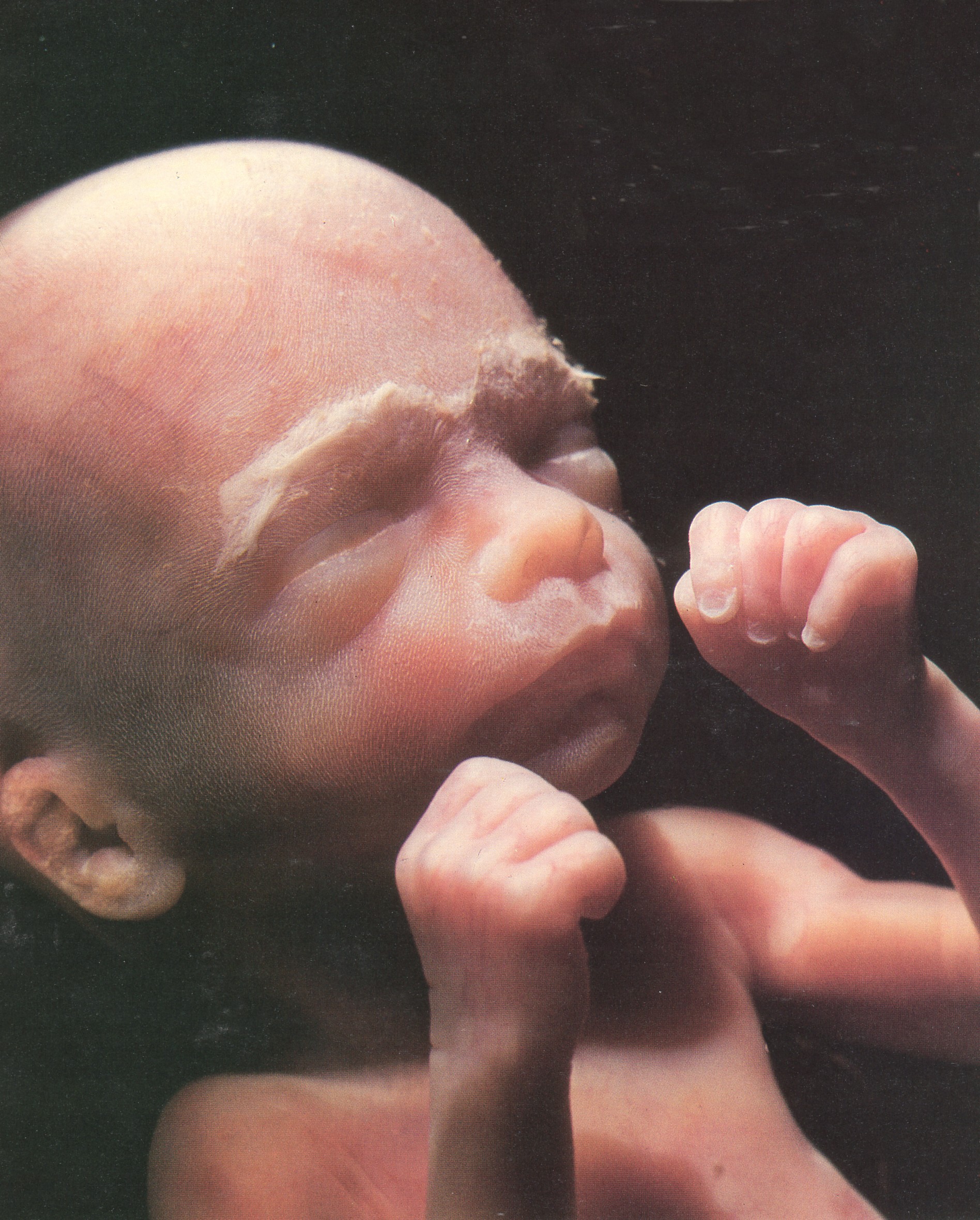 From Conception
Baby only developsand grows
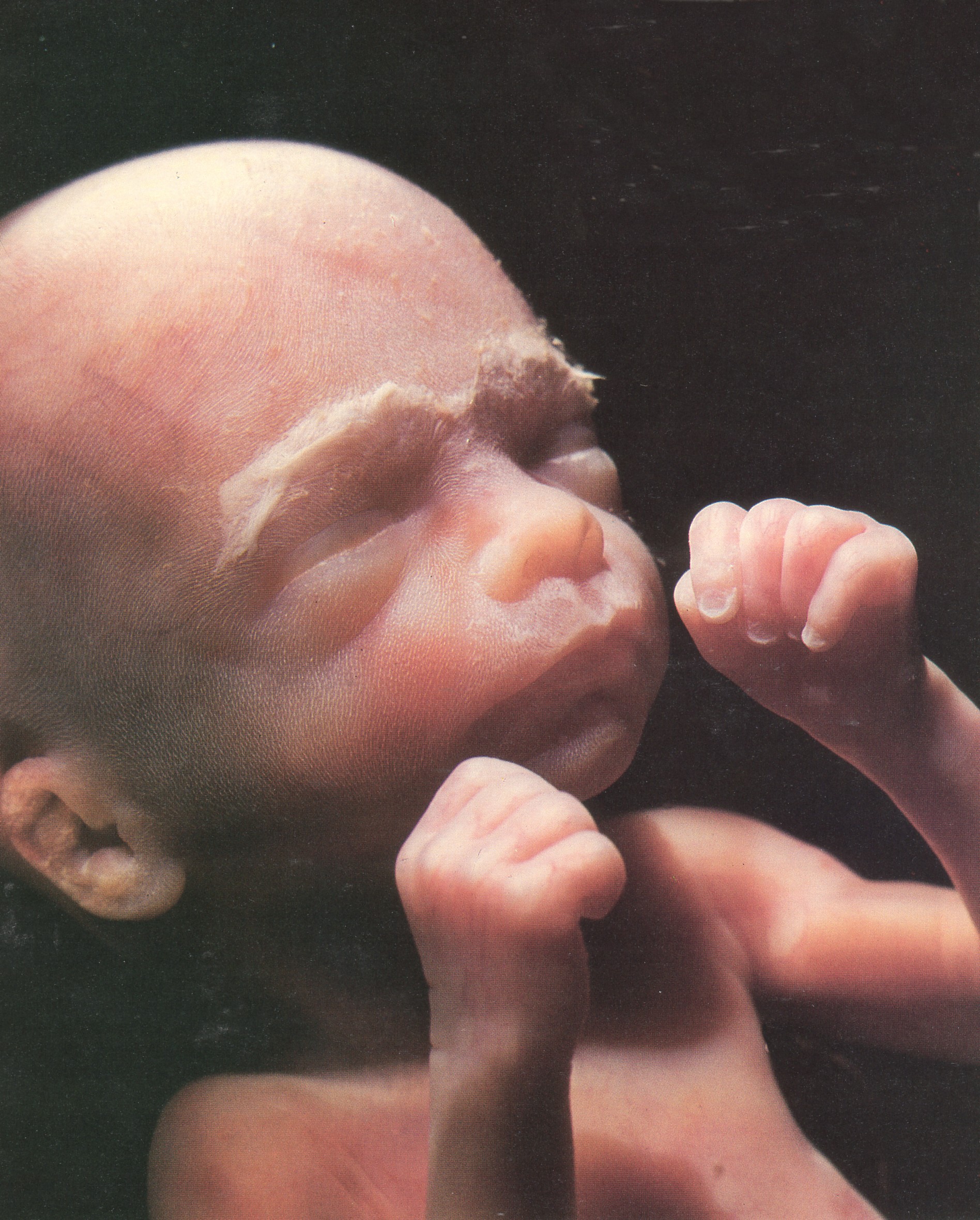 From Conception
Needs only time and nourishment to become an adult!
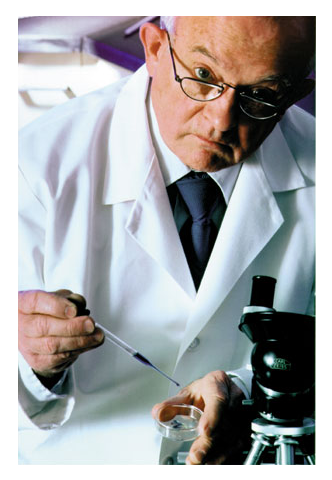 “The zygote is a term for a newly conceived life after the sperm and the egg cell meet but before the embryo begins to divide.  The zygote is human life.. there is one fact that no one can deny; human lives begin at conception.”
“Rites of Life.  The scientific evidence of life before birth.”  1983
Dr. Landrum B. Shettles
(First scientist to succeed at in vitro fertilization)
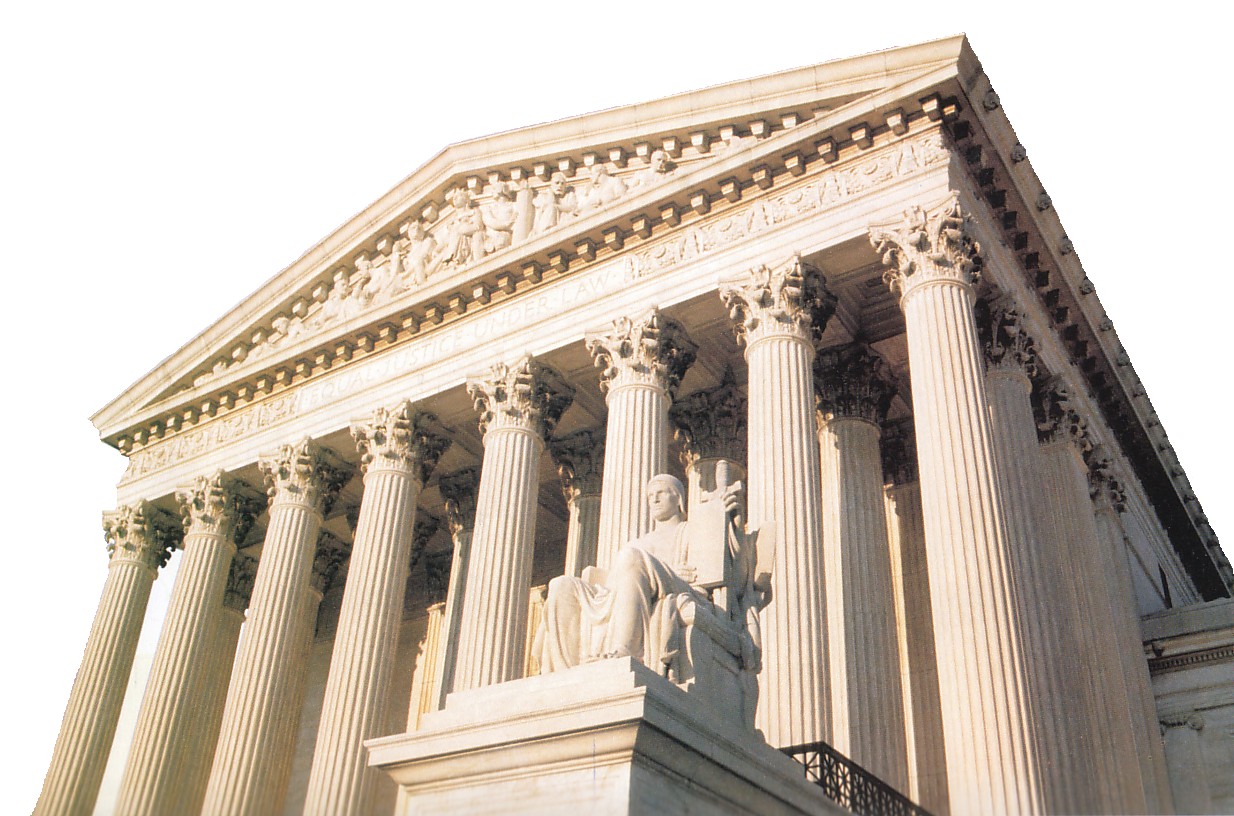 January 22, 1973
When is a human being a human being and entitled to legal protection?
Roe v. Wade
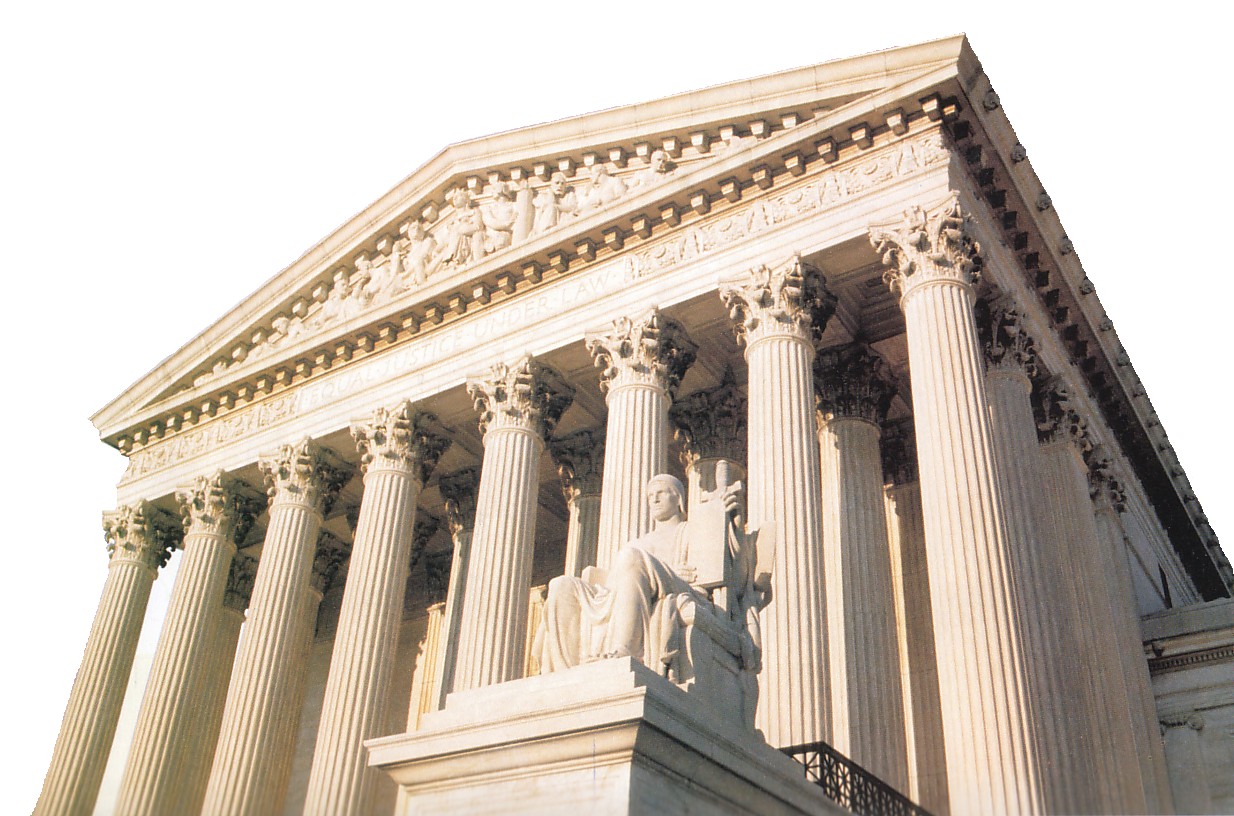 January 22, 1973
The word “person” as used in the Fourteenth Amendment, does not include the unborn.
Roe v. Wade
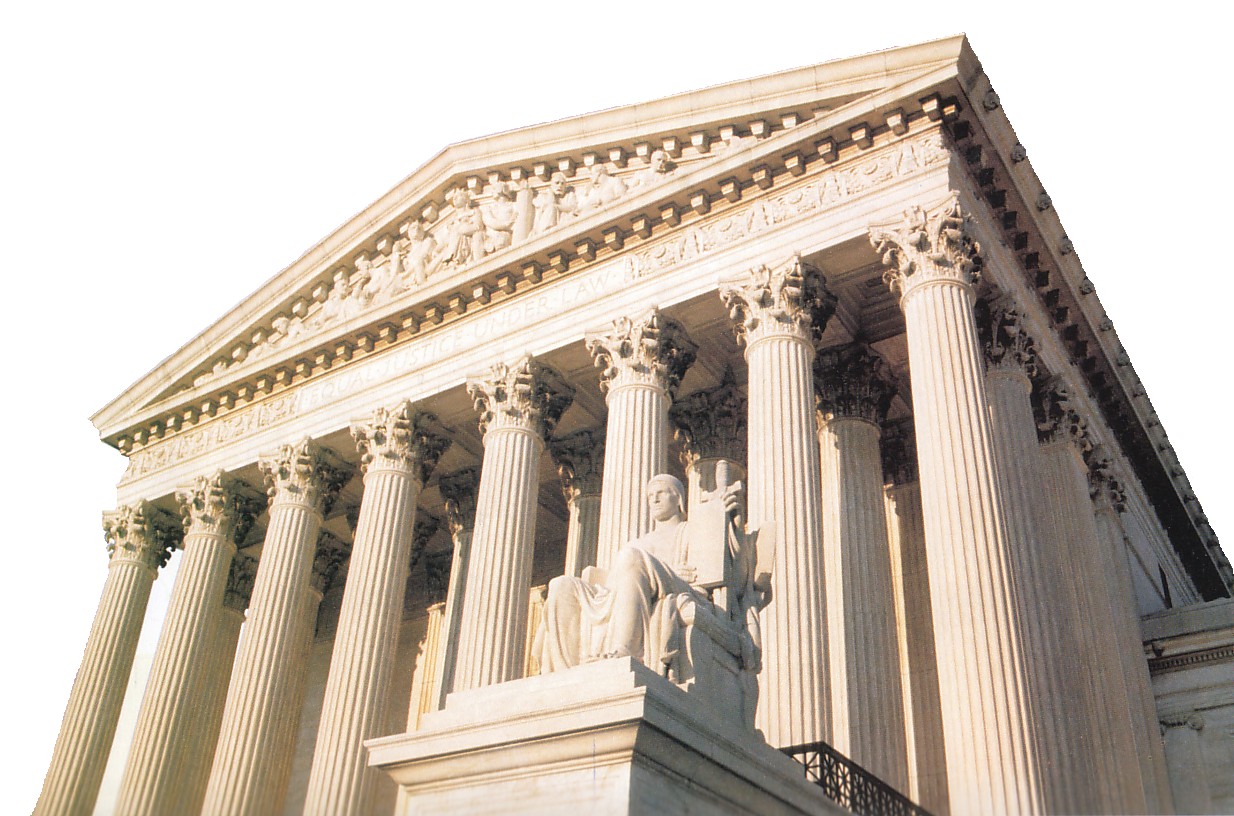 January 22, 1973
Late term, 3rd trimester abortions, were declared illegal unless the pregnancy threatened the life/health of the mother.
Roe v. Wade
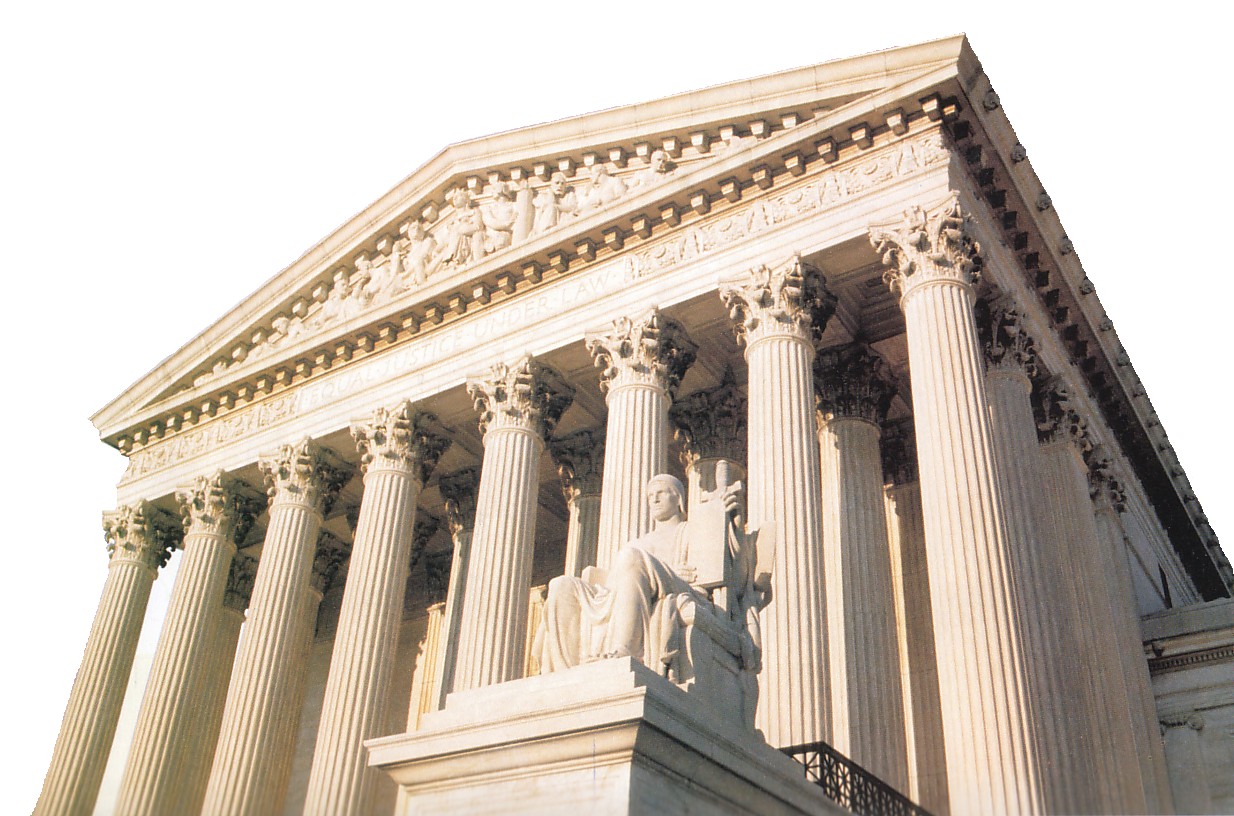 January 22, 1973
Key concept = “Viability”
Problem is this standard is obscure and arbitrary.
Roe v. Wade
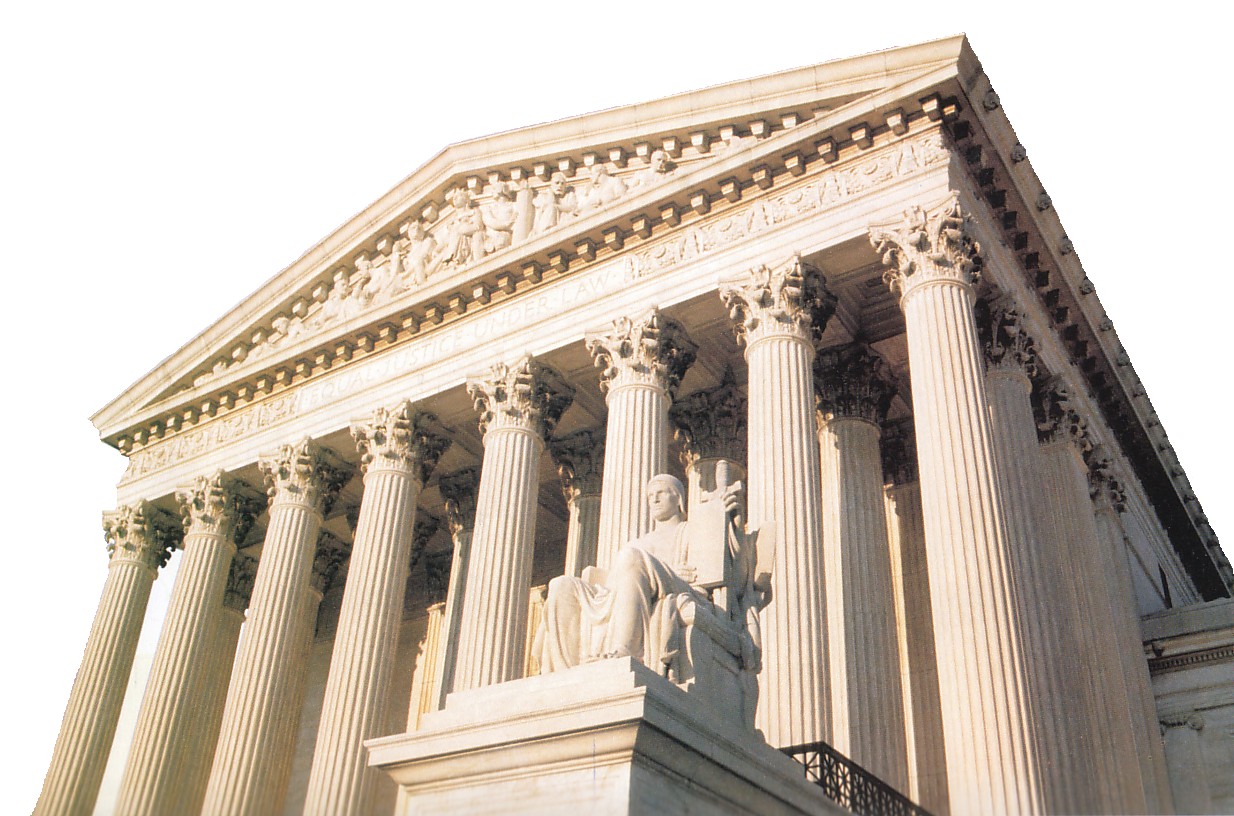 January 22, 1973
What about the elderly, the terminally ill, and the handicapped?
Roe v. Wade
What about …
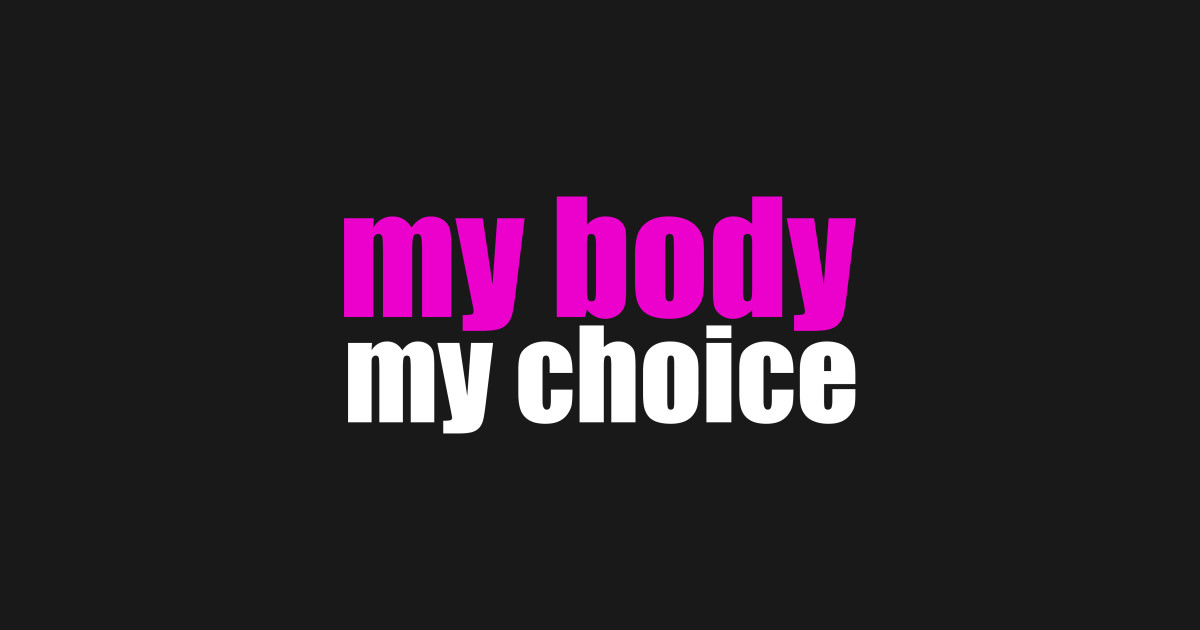 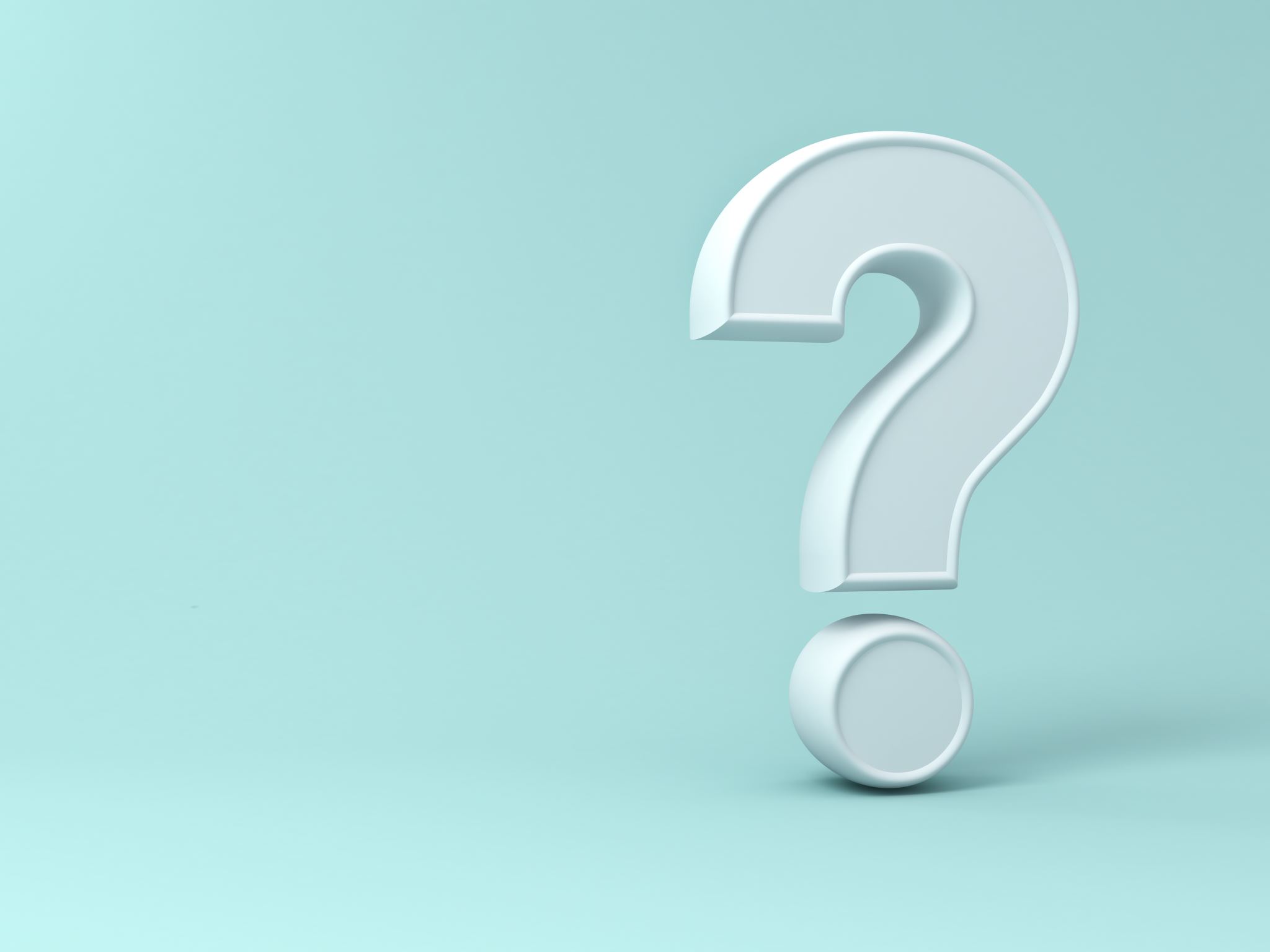 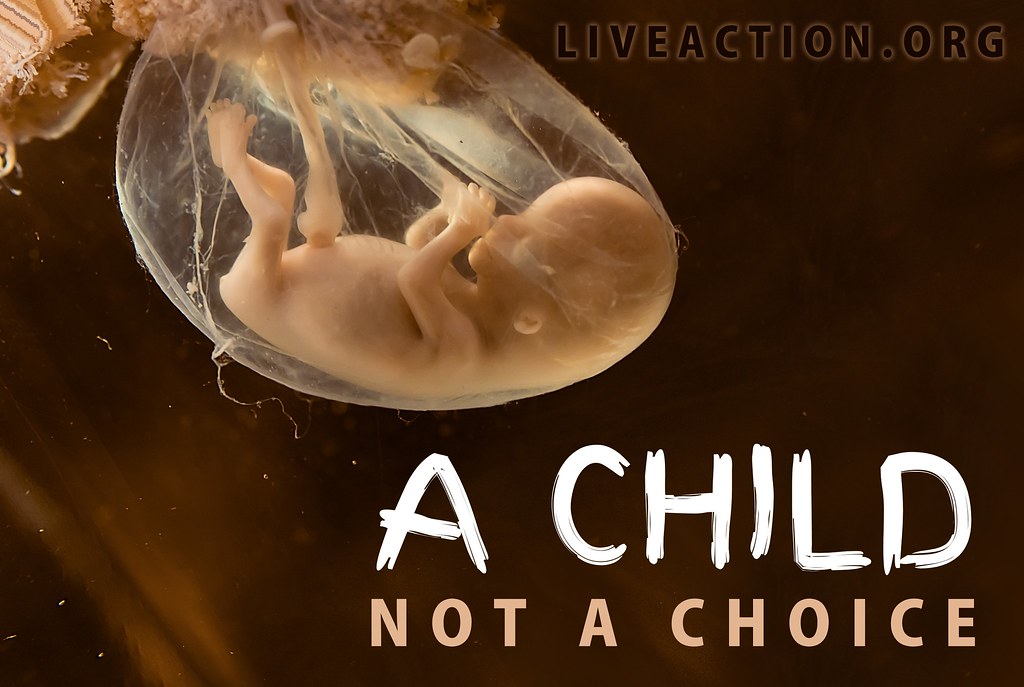 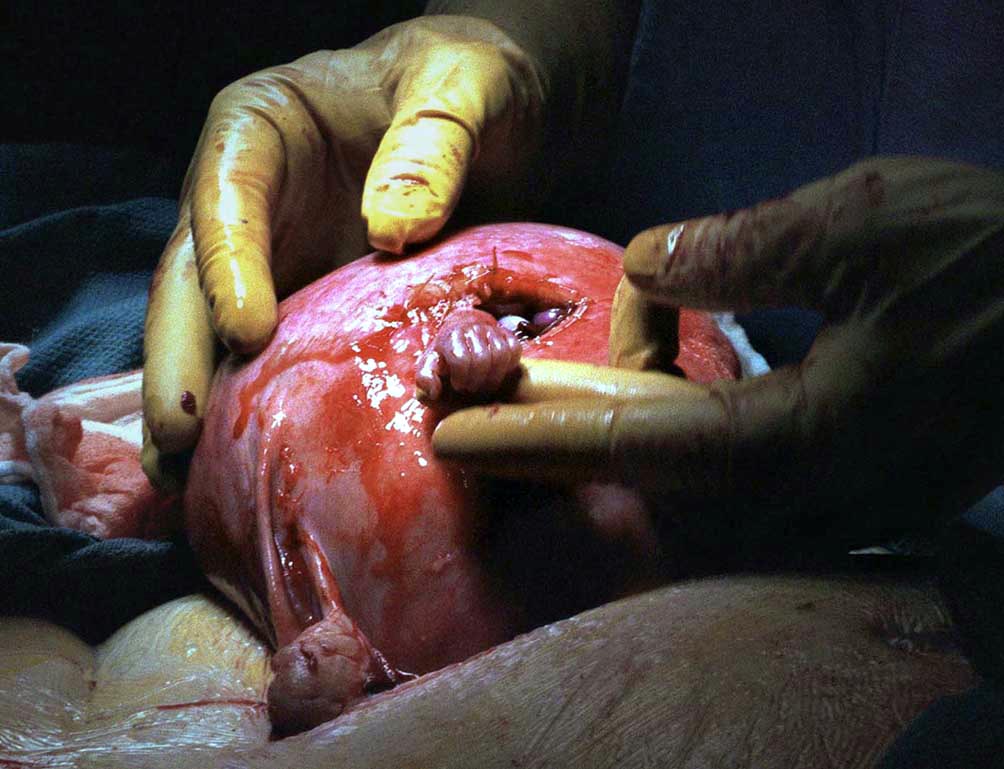 Samuel Armas
21 weeks, undergoing surgery to repair his back.
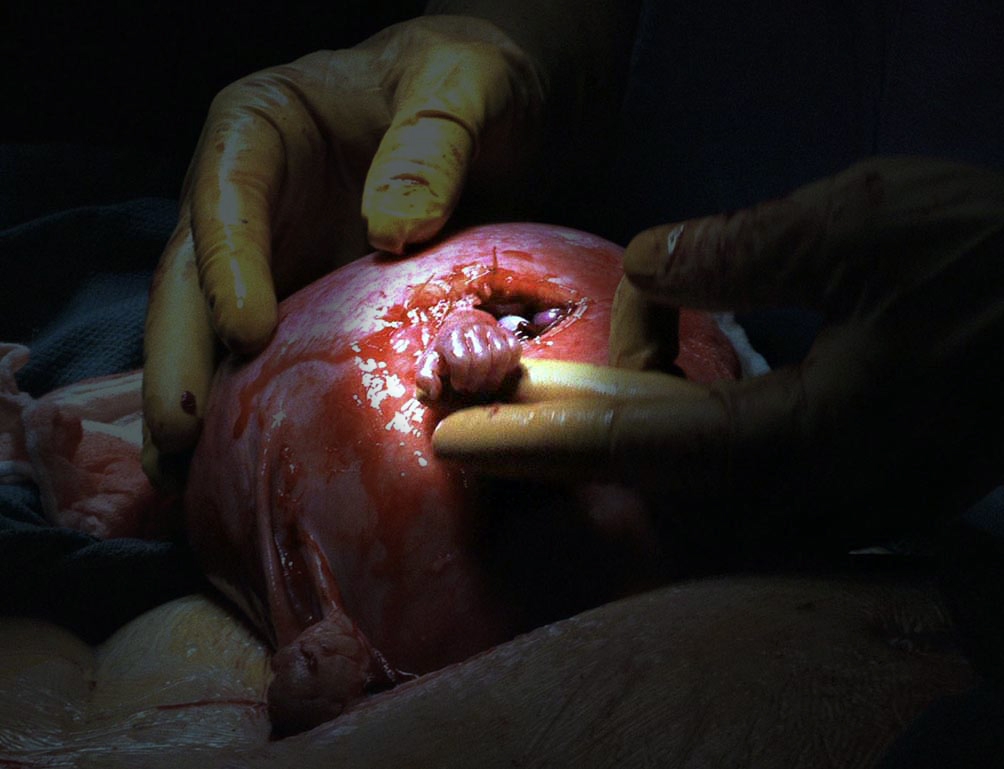 Samuel Armas
The Hand of Hope
Vanderbilt Medical Center  - 1999
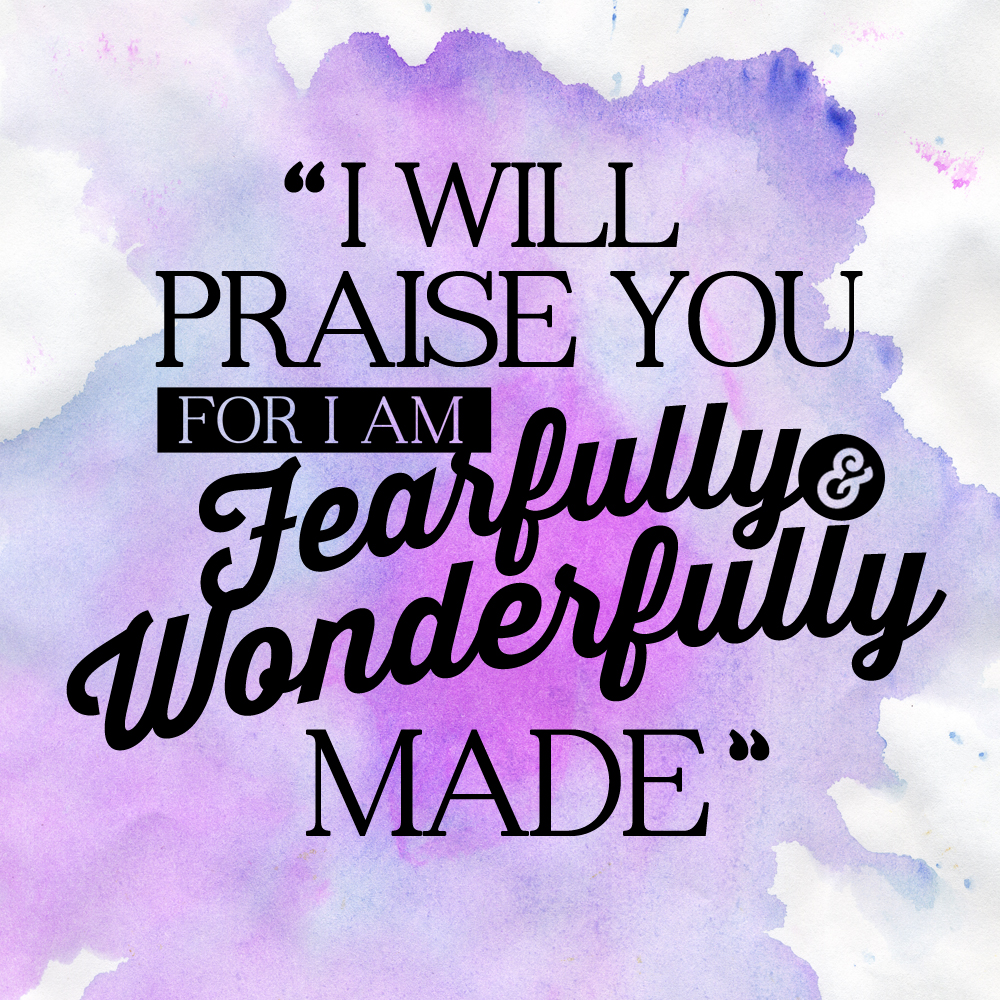 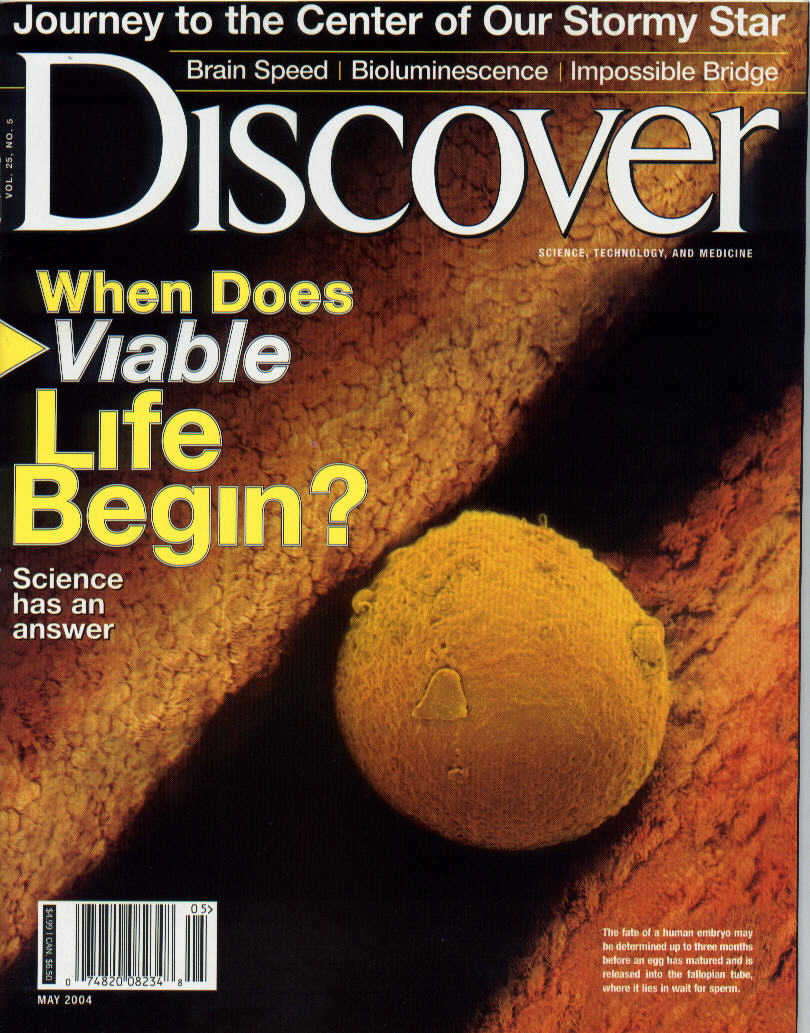 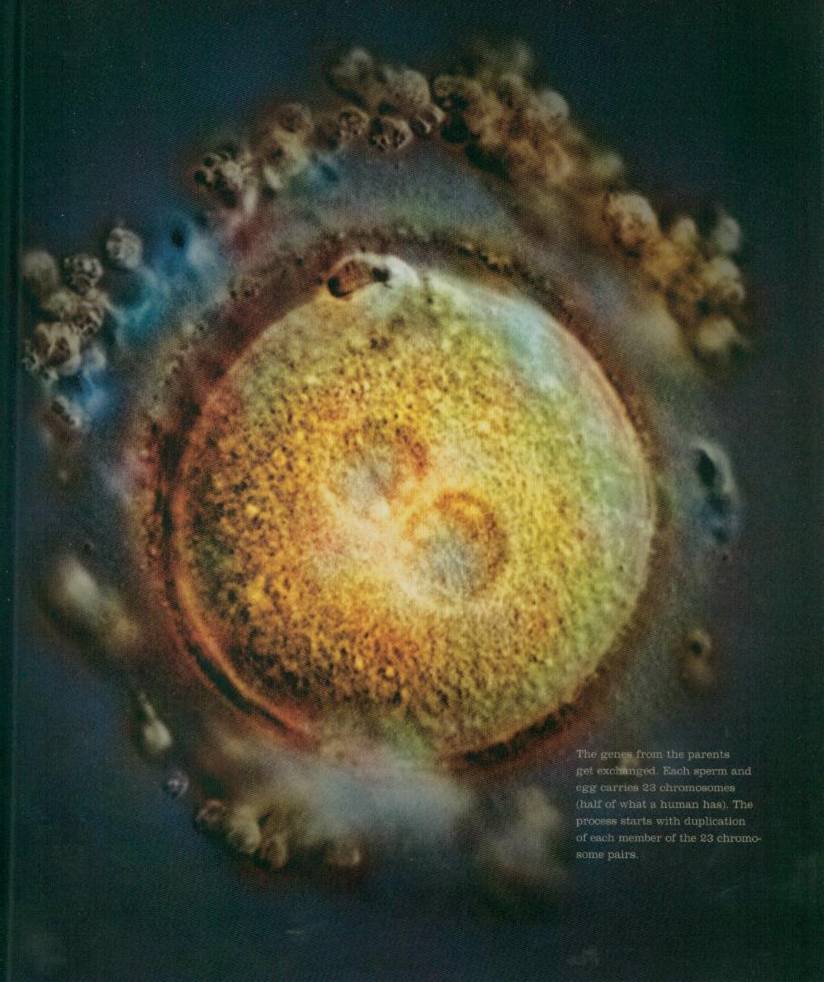 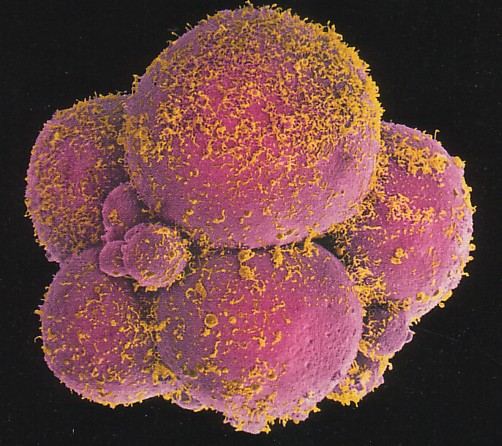 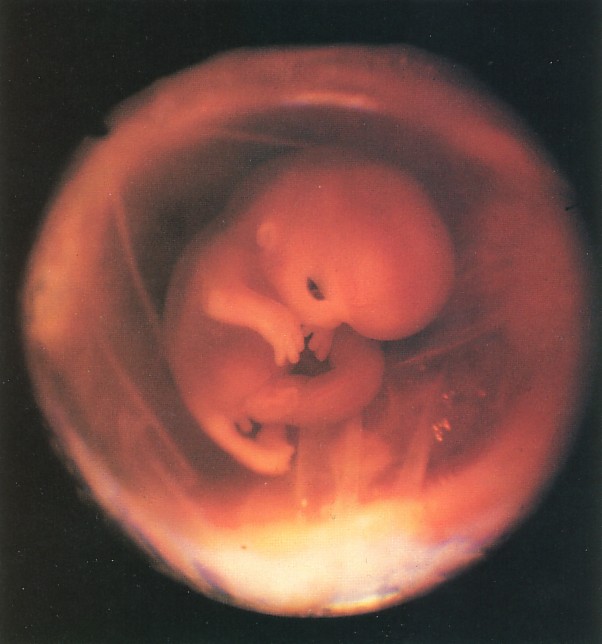 3 weeks – heart is beating
6 weeks – has brain waves
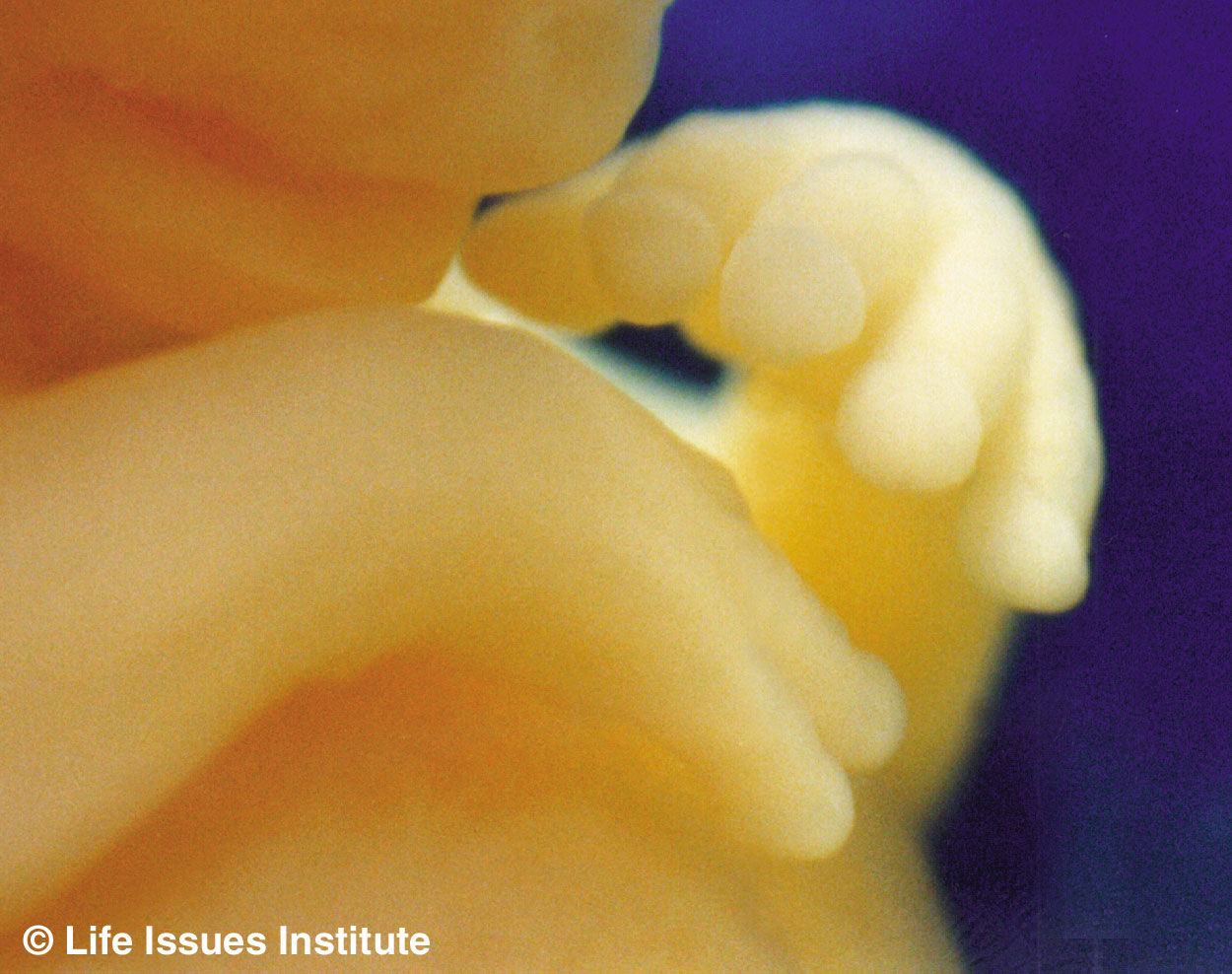 7 weeks
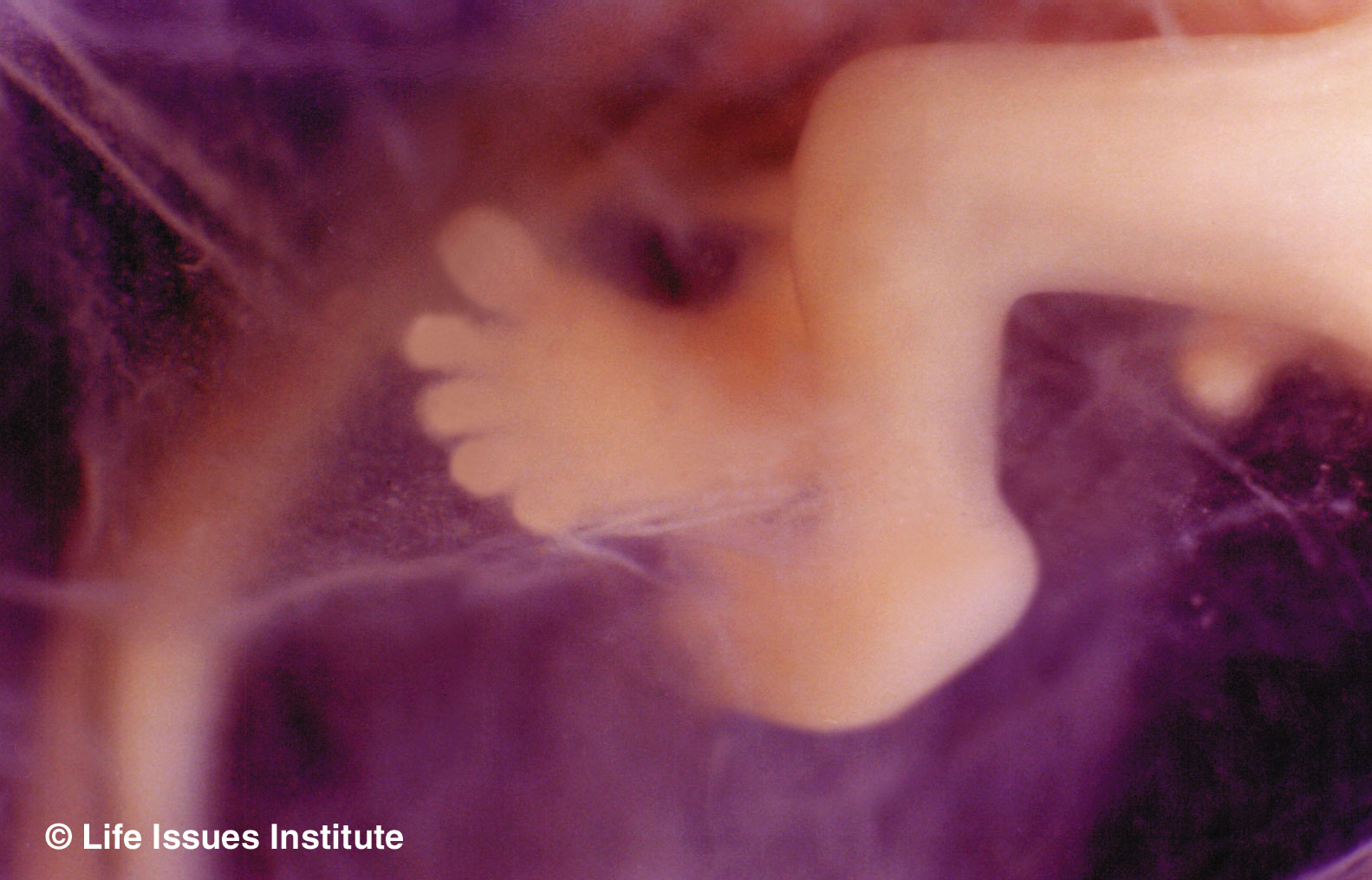 All body systems present
Grips instrument
Sucks thumb
Has hiccups
Girl has ovaries
8 weeks
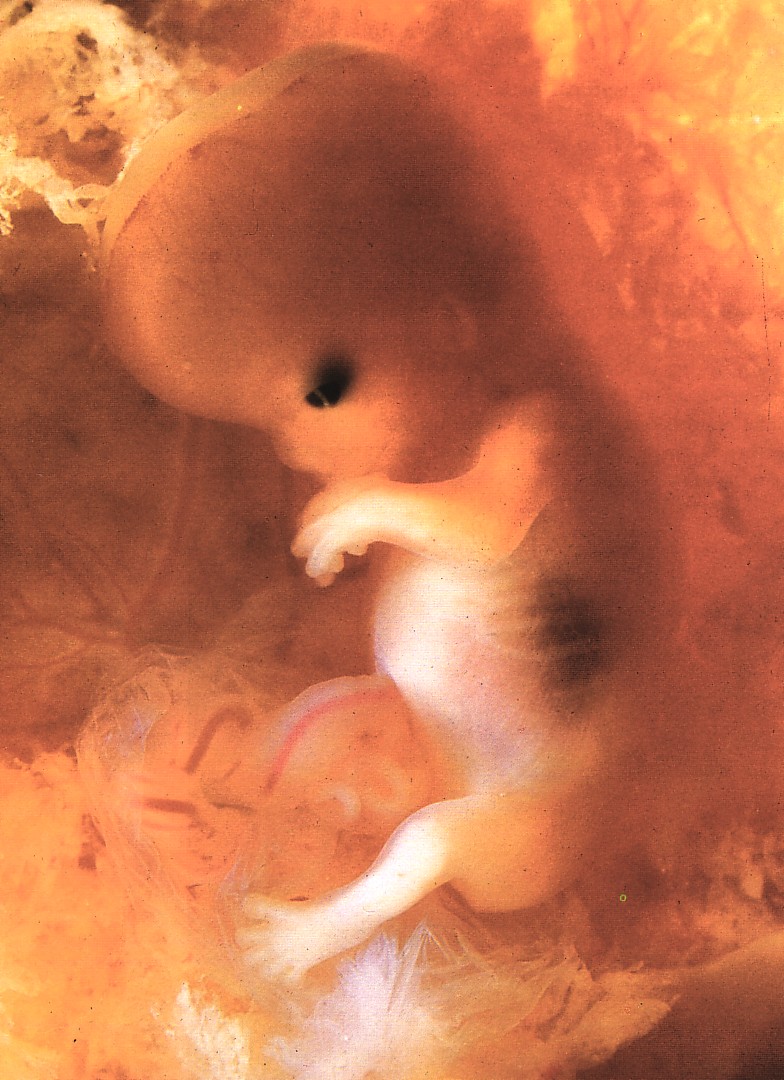 Structure of the bodyis completely formed.
Has its own unique fingerprints!
10 weeks
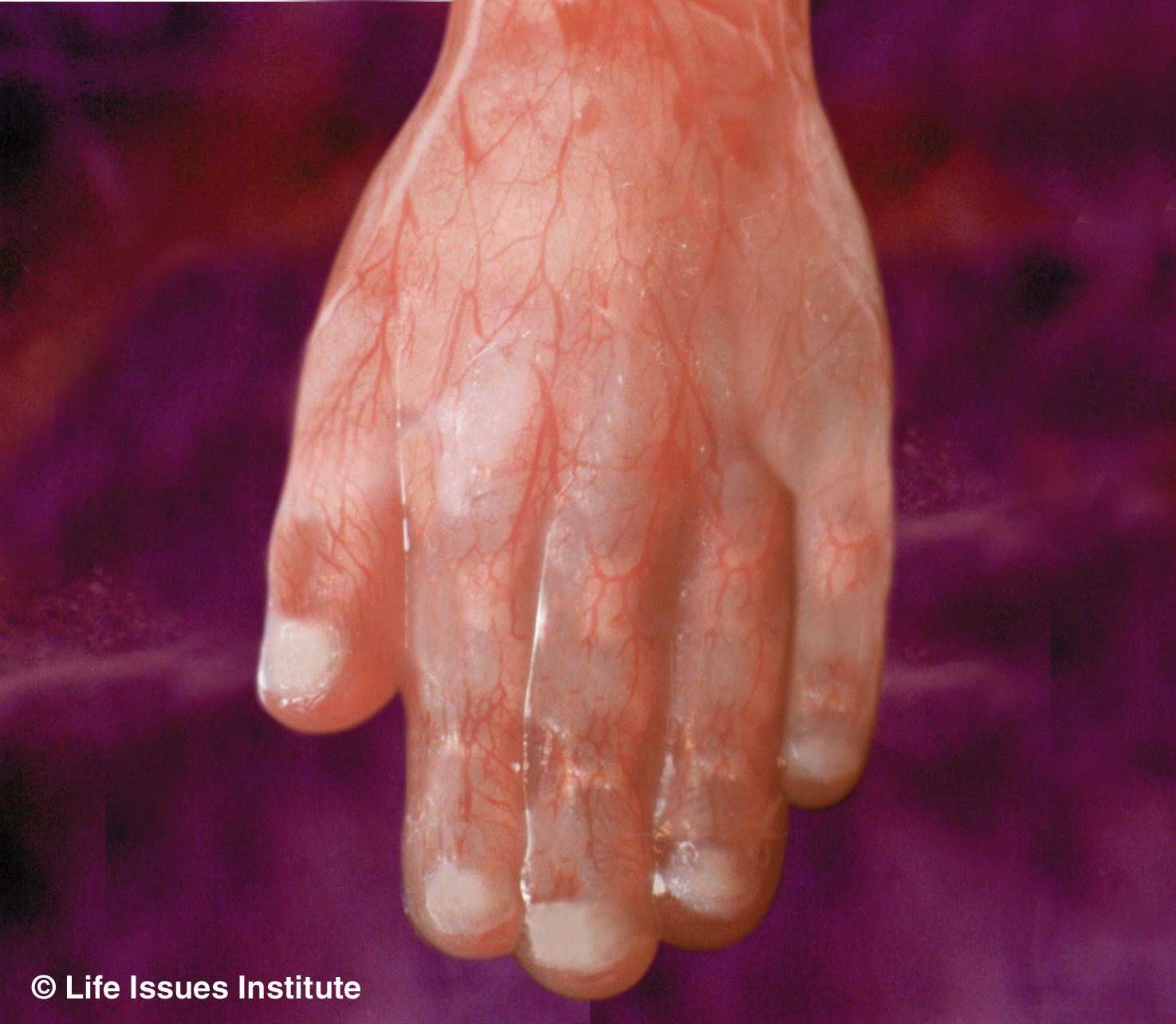 Vigorous activity shows individuality
Curls toes, makes fist
Opens mouth, practices breathing
12 weeks
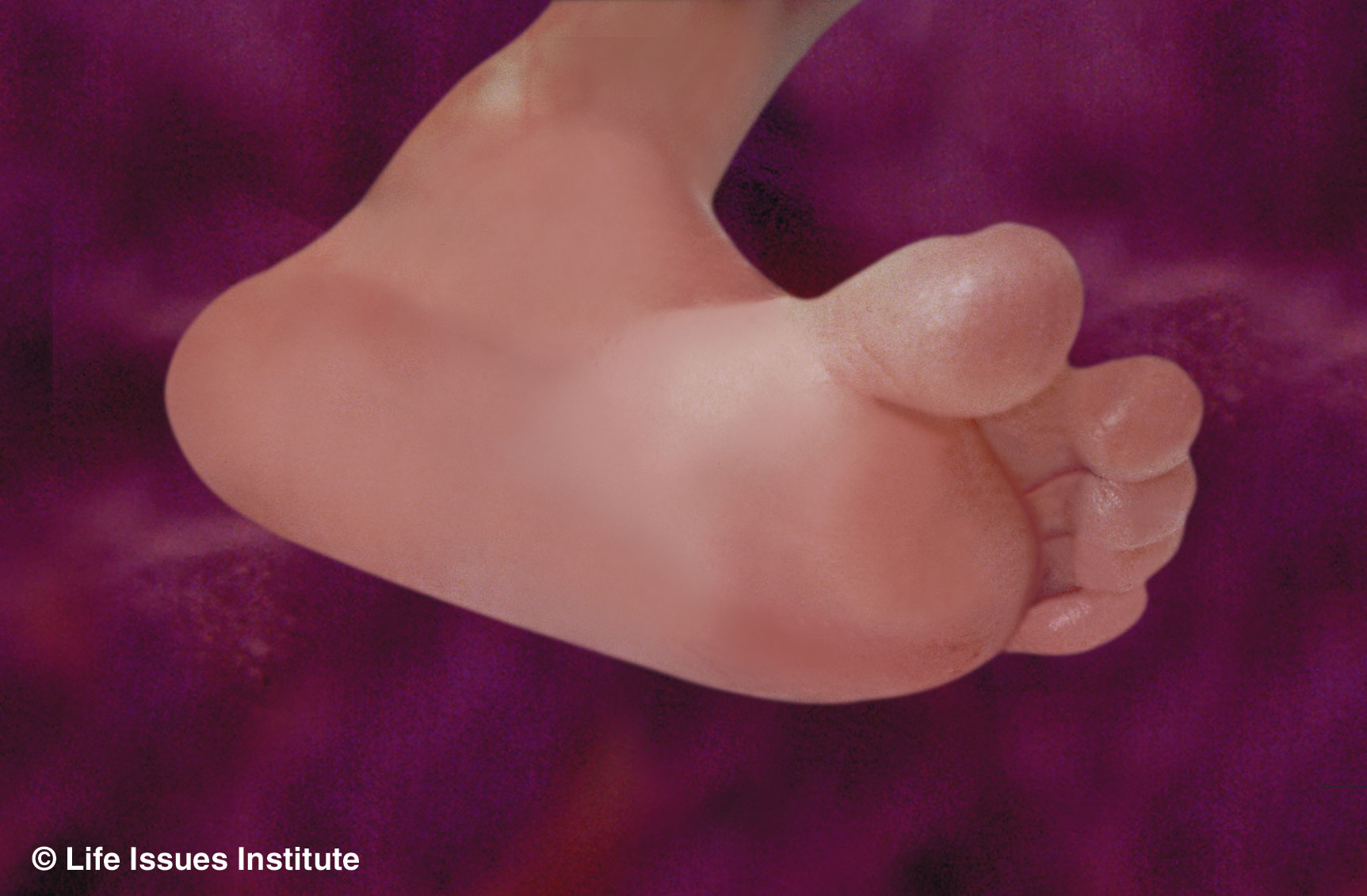 14 weeks
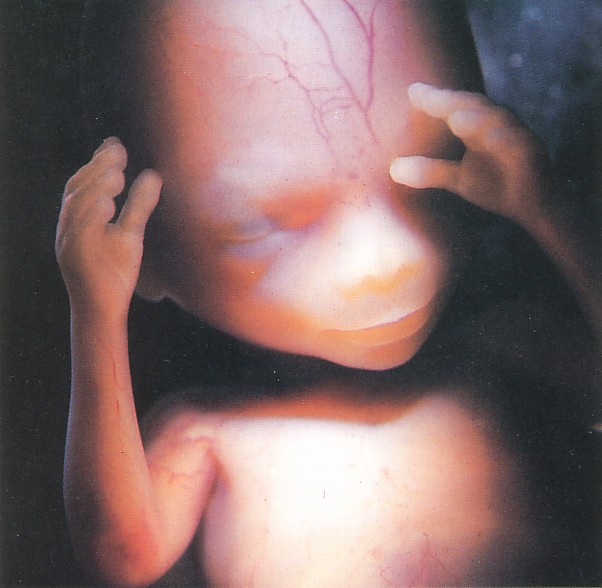 Four inches
Makes facial expressions
15 weeks
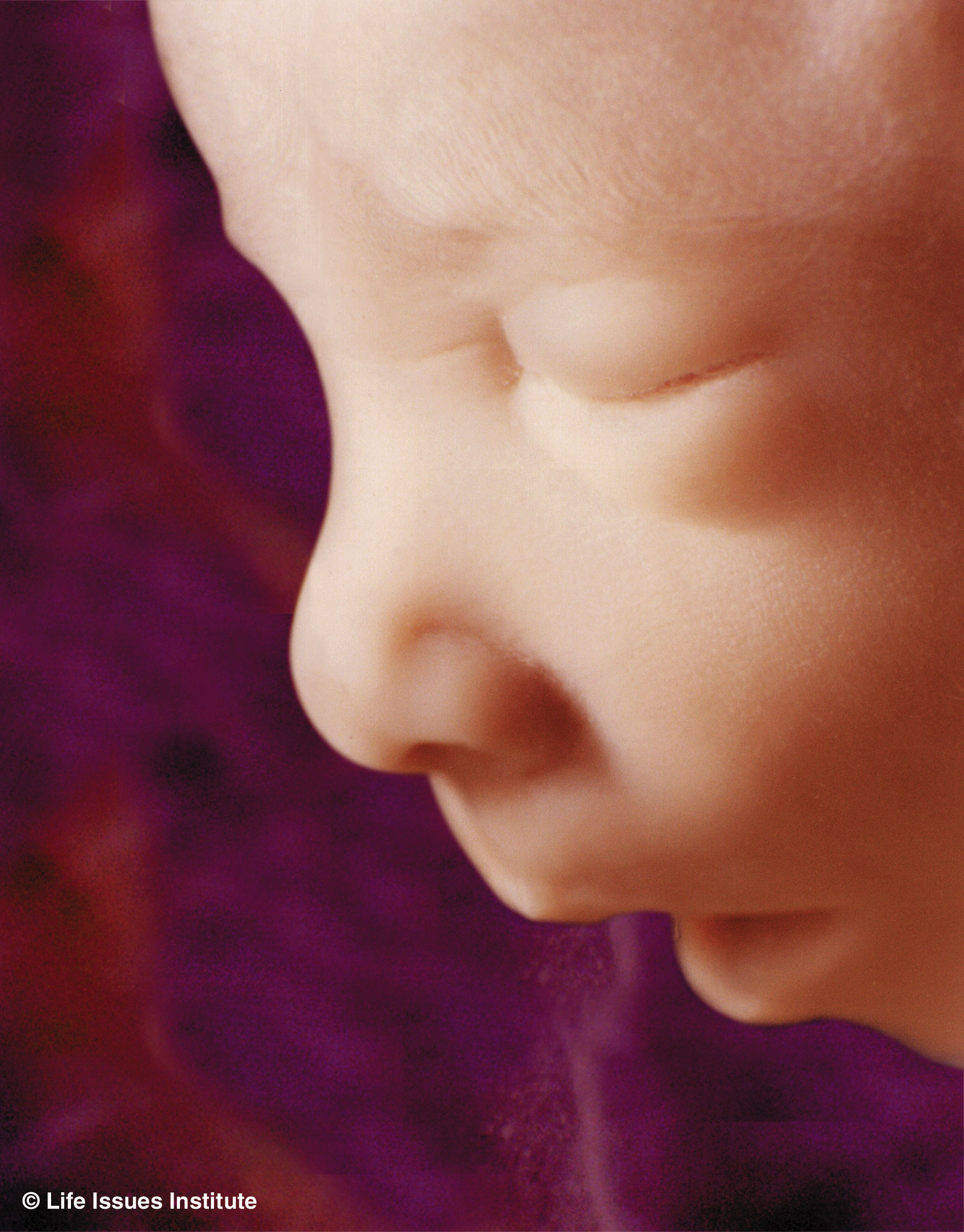 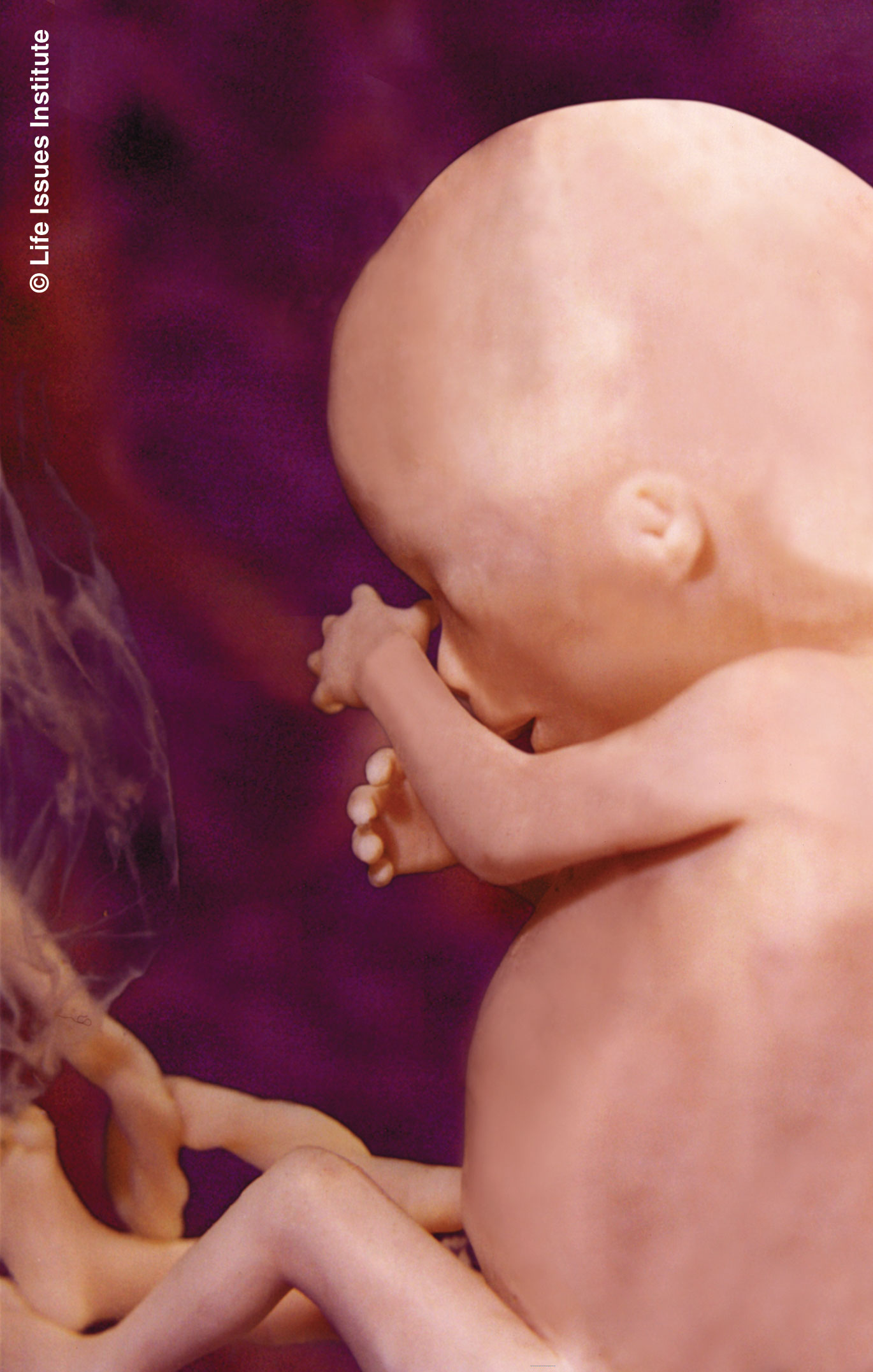 Swims and somersaults
Mother begins to feel movement
“Quickening”
16 weeks
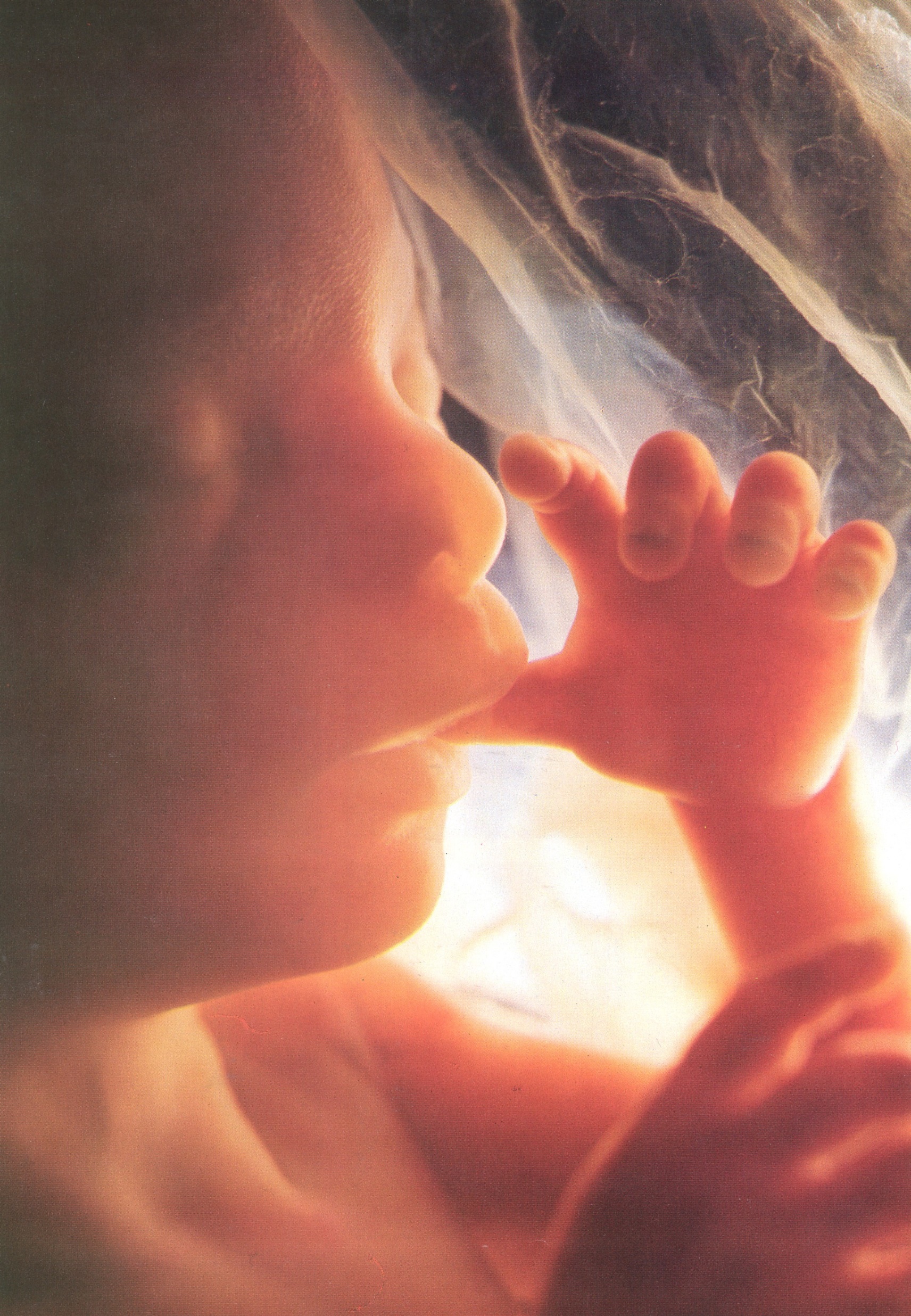 18 weeks
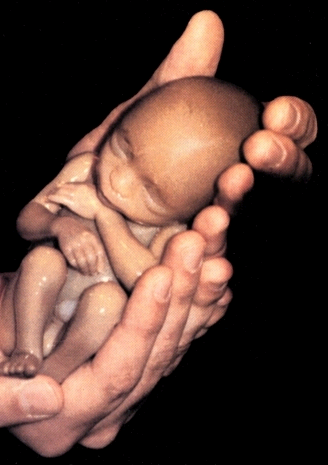 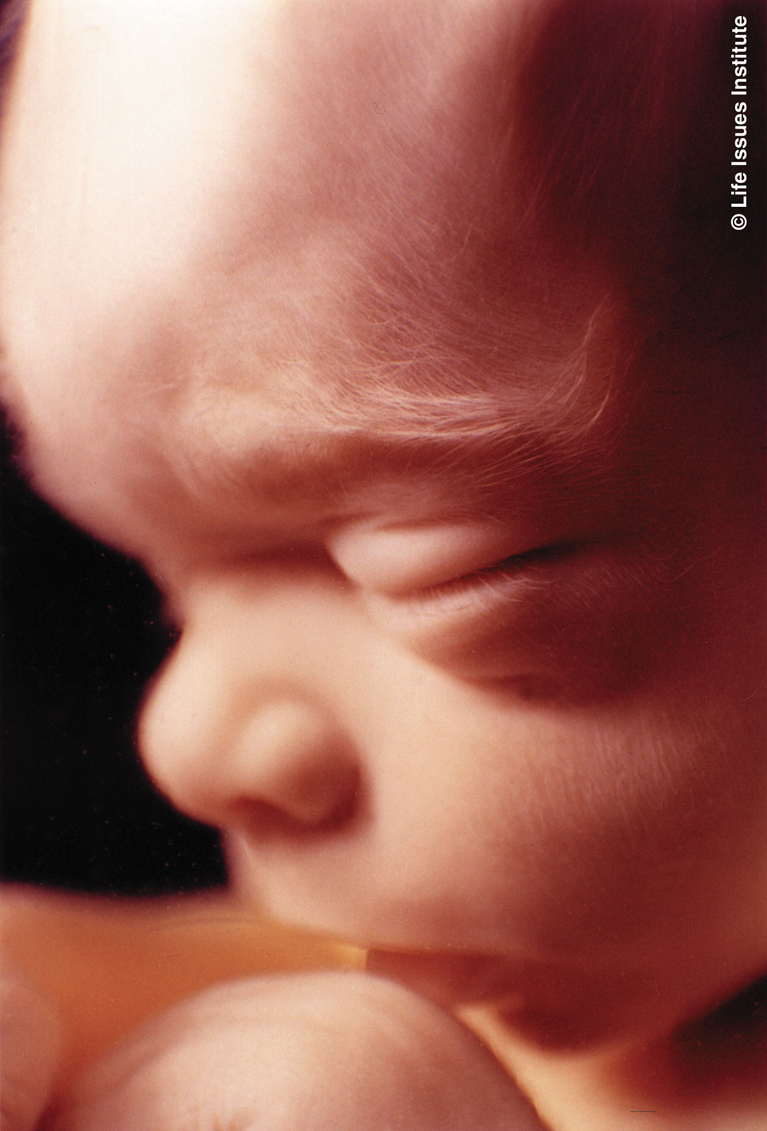 20 weeks
What if it is too late?
We all need and can receive forgiveness (Rom 8:1, 10:11). 

2. Your baby can be seen in heaven (2 Sam 12:23). 

3. Use your life story as a way to serve others!
An appeal to those who may
be considering an abortion.
1. Choose life!  
2. 


 3. Jennifer Green’s story
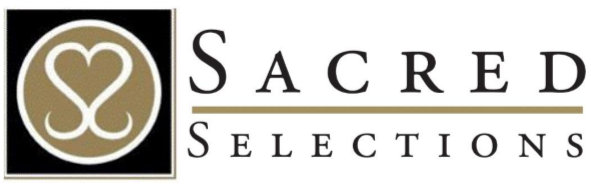 Laura Smith
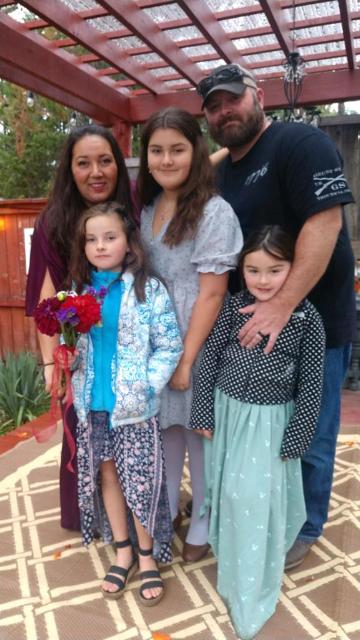 Laura Smith
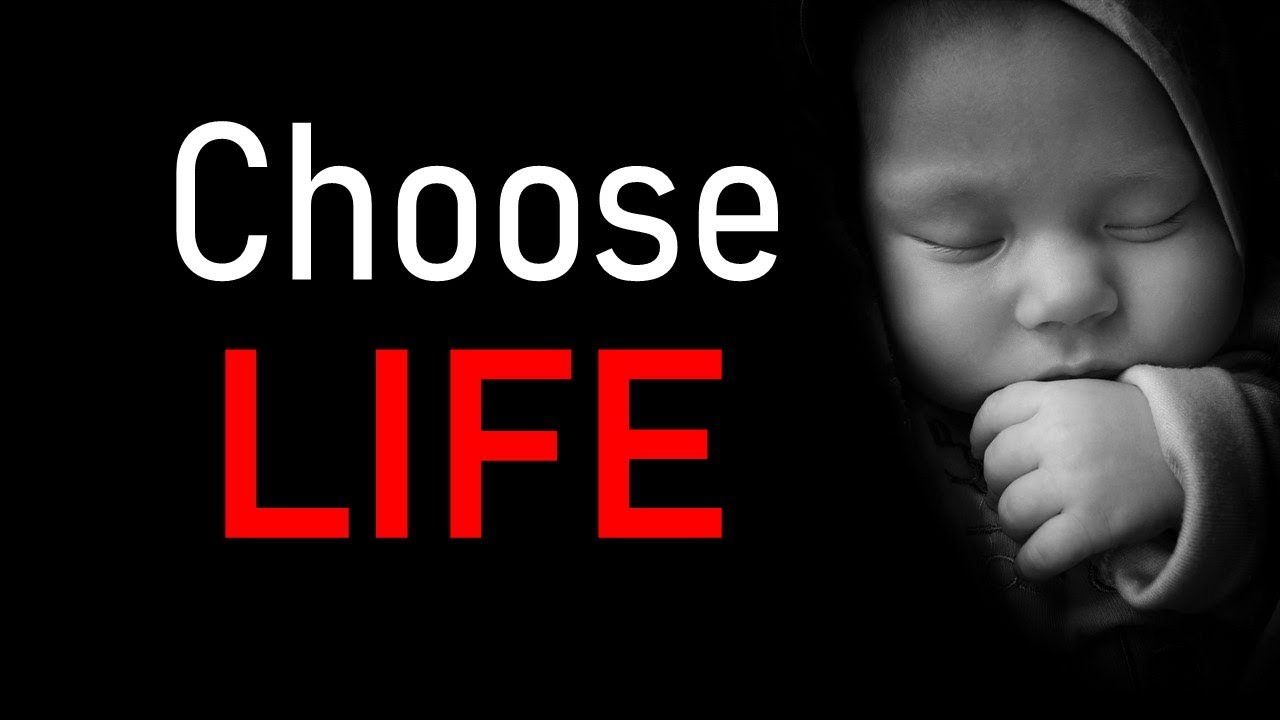